Computer ForensicsInfosec Pro Guide
Ch 5
Choosing Your Procedures
Topics
Forensic imaging methods
How to determine your comfort level with various methods
Standard forms and a lab manual
Forensic imaging methods
Forensic Imaging Methods
With hardware write-blocker
With software write-blocker
On dedicated devices
Of live systems
Using custom boot CD/DVDs

These all make the same images, except for live acquisition
How to determine your comfort level with various methods
Questions
Are you comfortable on Linux command line?
If not, avoid Linux CD/DVD methods
Can you afford a write-blocker?
If not, you need to use software write-blocking
A forensic CD/DVD works too
Write-blockers are not perfect—test them
Questions
Do you have a large budget but a low tolerance for risk?
Self-contained forensic imaging systems are available
Cost $1500 - $4000
Very easy to use, low chance of mistakes
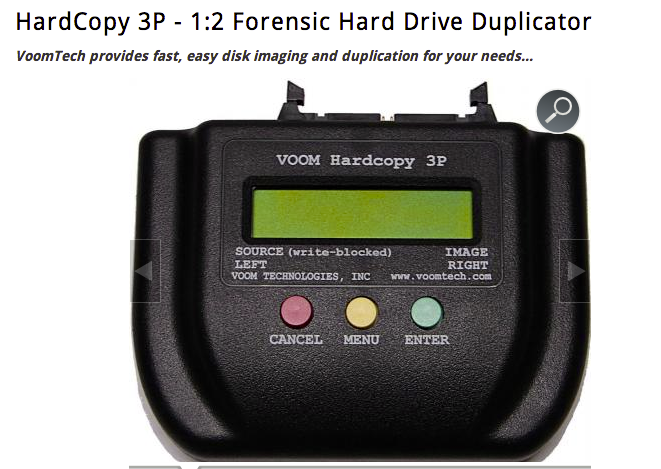 Link Ch 5a
Questions
Are you comfortable testing and explaining Windows registry changes?
USB registry write-blocking works in Windows XP, 7, or 8 (but not Server 2008!)
Are you comfortable with the Windows command line?
You can use Windows FE, a bootable forensic CD/DVD (Link Ch 3c)
Command-line environment
Hardware Write BlockingPros and Cons
Pros
Reliable protection, documented and tested by vendor
Any forensic imaging program, OS, or analysis tool can be used without the risk of modifying the evidence
Some device-specific imaging programs allow faster imaging (e.g. Tableaux)
Hardware Write BlockingPros and Cons
Cons
The number of devices you can image at one time is limited by the number of write blockers you have
The type of devices you can forensically image are limited by the type of write  blockers you have
Hardware write blockers are moderately expensive
Software Write BlockingPros and Cons
Pros
You can image many systems at once, by making more CD/DVDs
You can image any type of media as long as there are drivers for it in the CD/DVD
Free
Cons
Can be slower than hardware write blockers
Without good prior testing and procedures, software write  blockers can fail
Dedicated Unit Pros and Cons
Pros
Created specifically for forensic imaging
Fastest method
Cons
Expensive
Number of devices you can image is limited by the number of units you have
Many types of media are not supported
Issues may require a firmware update to fix
Creating standard forms and a lab manual
Essentials
After creating an image, fill out a form that states:
Where it came from
How you forensically imaged it
Validates that hashes match
Indicates when the evidence is no longer in your custody
Chain of Custody Form
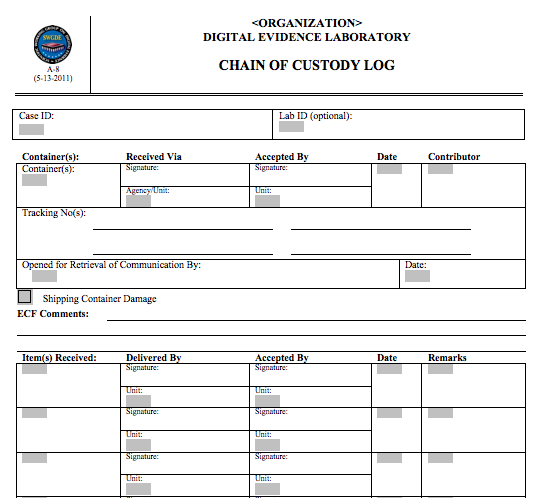 From Scientific Working Group on Digital Evidence
Link Ch 5b
Request Forms
Who is requesting the information
Who is being investigated
The devices you are being authorized to access
What you are being asked to investigate
The date of the request
This document will protect you from unhappy executives if a case gets political
Report Forms
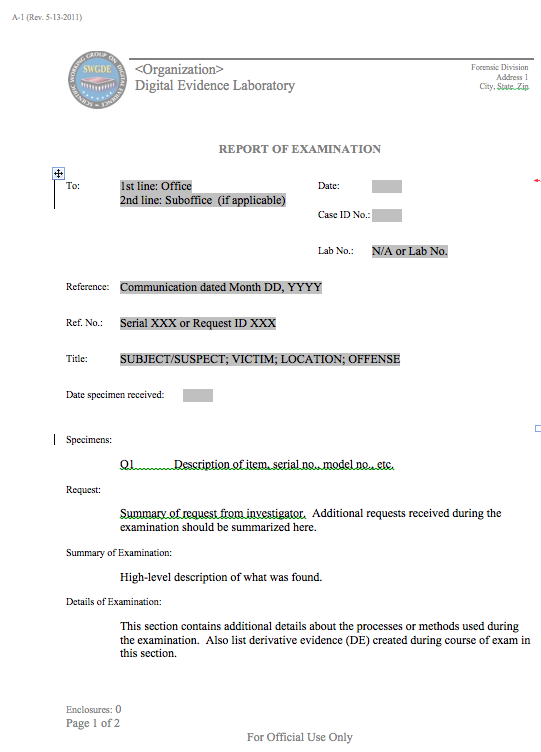 You need to fill out a report tempate
Explain in human terms what you found
Attach the output of a forensic tool as an appendix
Standard Operating Procedures Manual
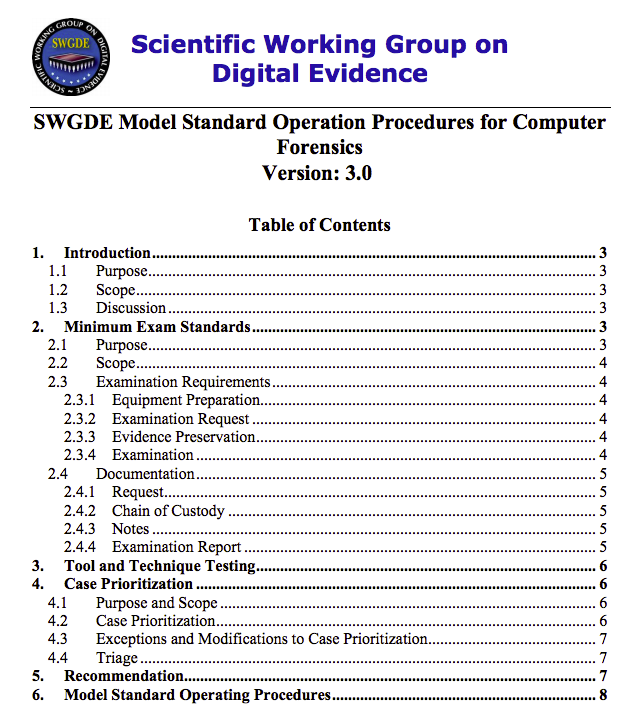 Link Ch 5c